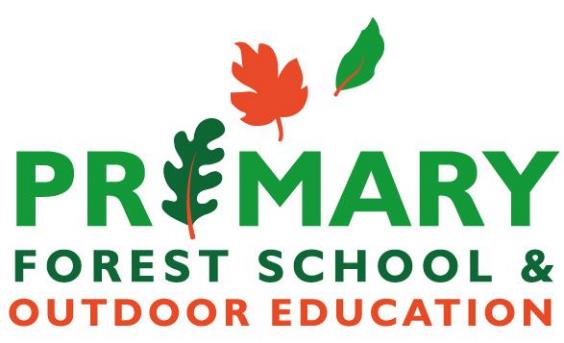 Primary Forest School
Online Learning – KS2 History Activities
The important bit for parents and teachers… but you can have a sneak peek at the activities too!
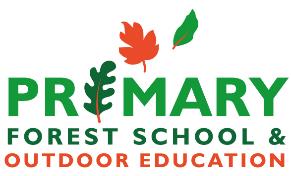 Neolithic Era – Make an axe from flint or stone
Knocking small bits of flint off a larger piece is called ‘knapping’.
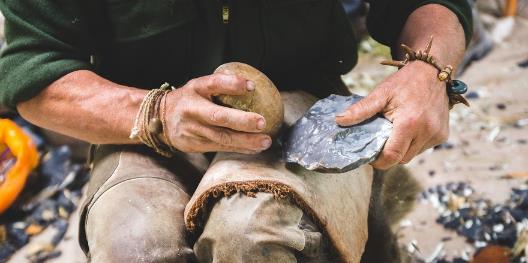 Any stone can be knapped but flint is perfect as small shards come off at a time
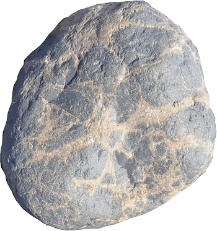 Use a strong stone (a hammer stone) to knap the flint by hitting near the edge
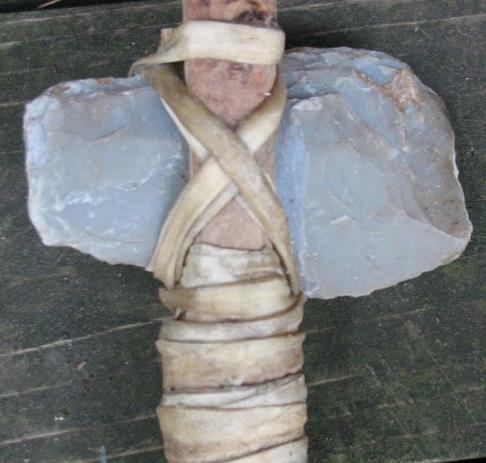 Please don’t do it on your legThis man is a professional!
Tie your axe head to a strong stick using strong ribbon, twine, string or rope
This axe is not suitable for use and should be a display item only.
Please do not try to chop anything with it!
You could use natural twine from hibiscus!
Do you think Neolithic Man had it easy making their own tools?
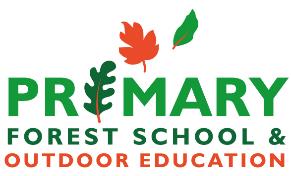 Victorians – Make a catapult
Victorian children had toys made by hand. One such toy was a wooden catapult.
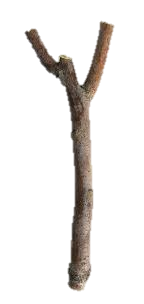 DO NOT FIRE A CATAPULT AT ANY PEOPLE OR ANIMALS
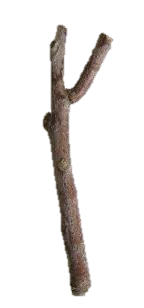 Find a y-shaped stick when you are next out and about. Cut any long ends.
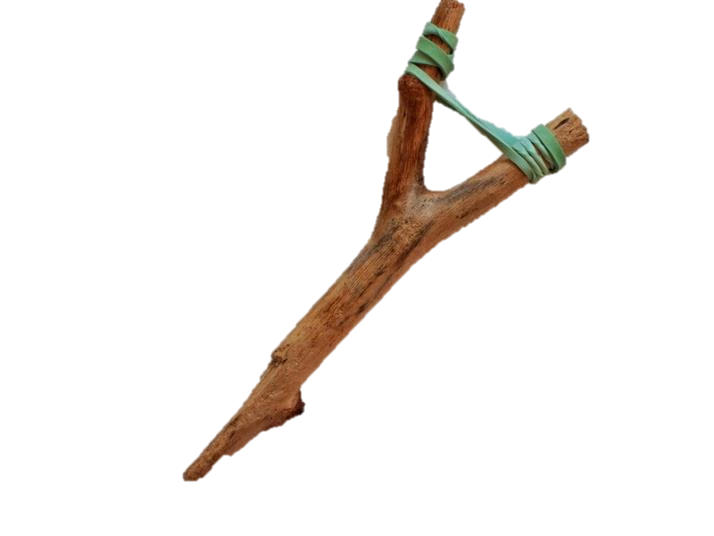 Using elastic bands or a cut up section of inner tube (or any other elasticated material, make a loop over each of the top 2 parts.
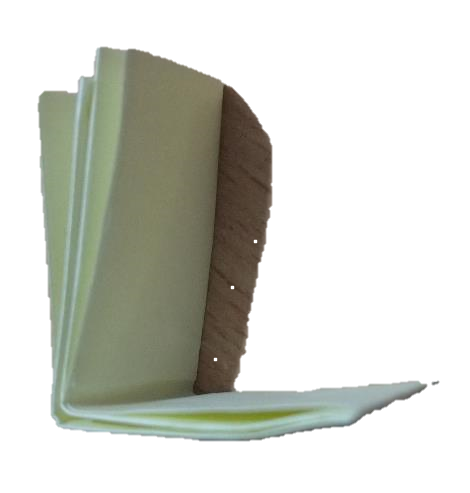 The postman may be happy to bring you some elastic bands
Fold a piece of paper length ways and one final width way fold. Place the fold on the elastic, pull back and fire!
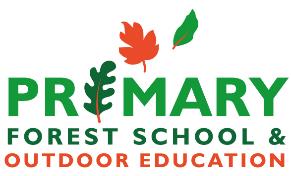 Romans – Create a mosaic
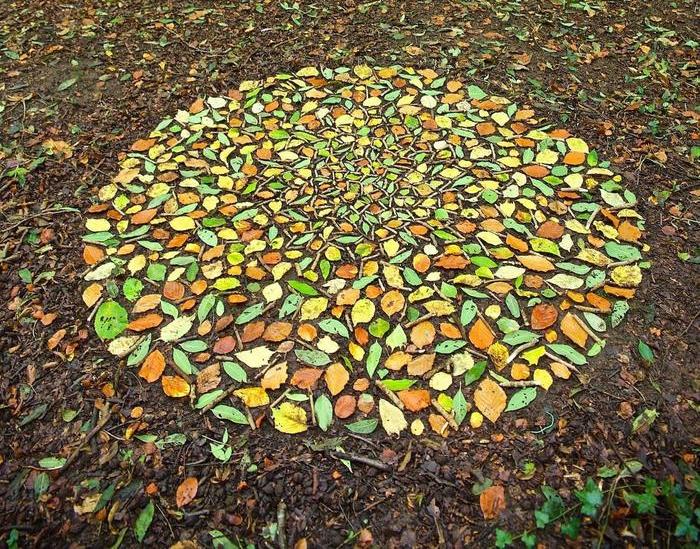 Mosaics were patterns and pictures, made using small pieces of stone, tile and pottery.
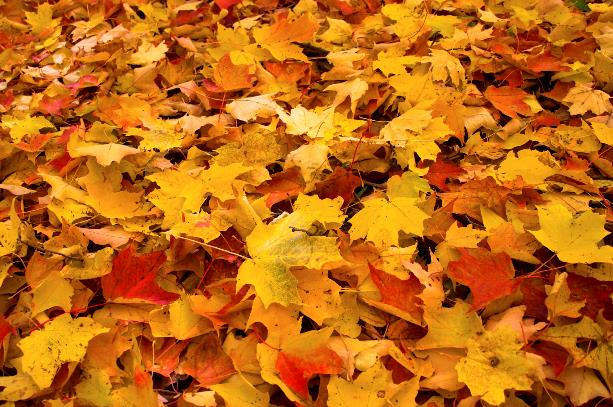 Can you collect lots of different leaves and make your own mosaic?
The pieces making up a mosaic were called tesserae
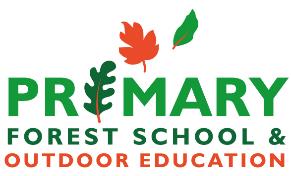 Anglo-Saxons – Build a mini mud hut
Find some sturdy short sticks and place them in the ground in a circle
2
1
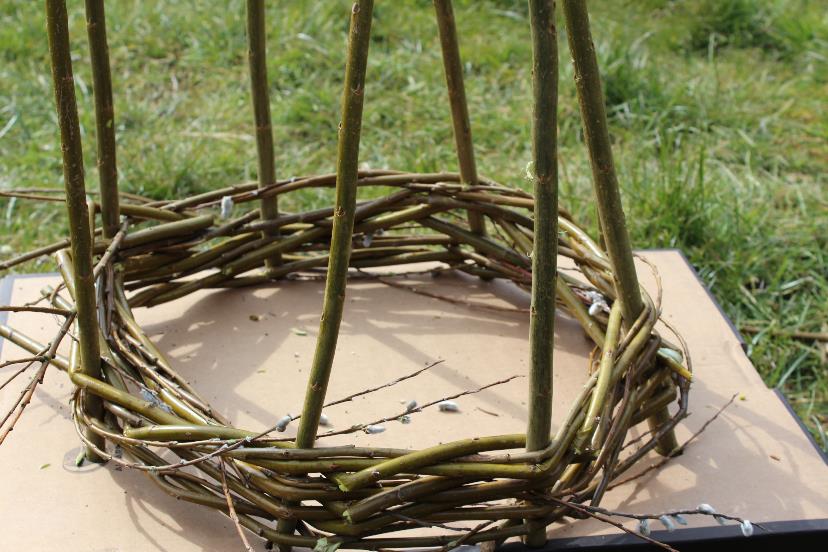 Using willow, or some other young, bendy twigs, start weaving in and out of the upright sticks, around the circle.
Continue all the way to the top of the sticks. Make sure your weaving is tightly packed
4
3
Pat wet mud all over the outside of the willow until it is completely covered
The roof can be made with a circle of cardboard
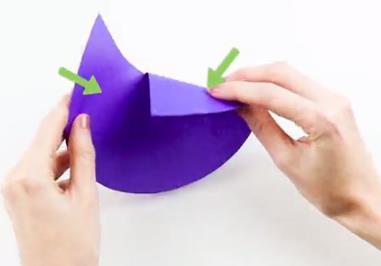 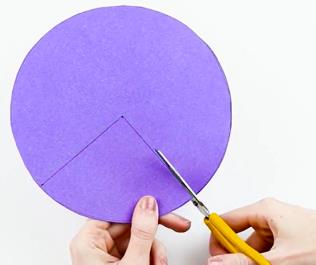 This activity can also be completed with lolly sticks and raffia
5
Lay dry grass or raffia on the roof to finish your hut!
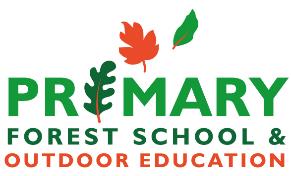 How did you get on?
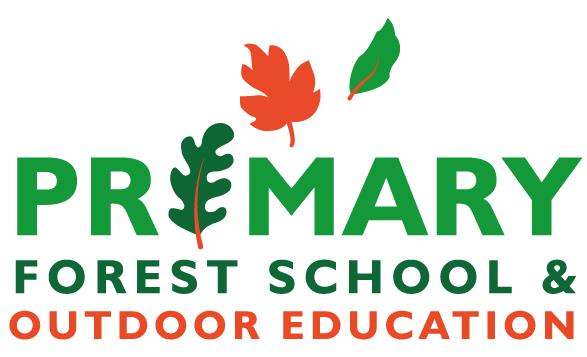 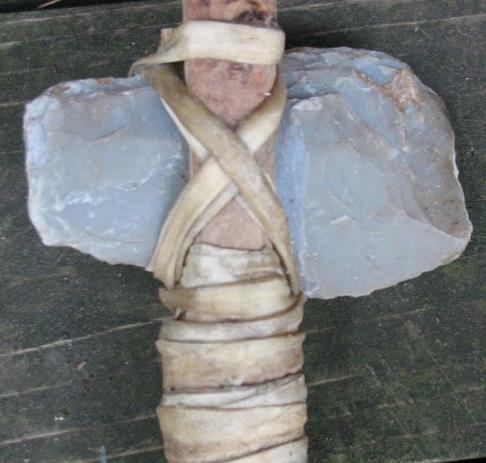 What was your favourite activity from this pack?
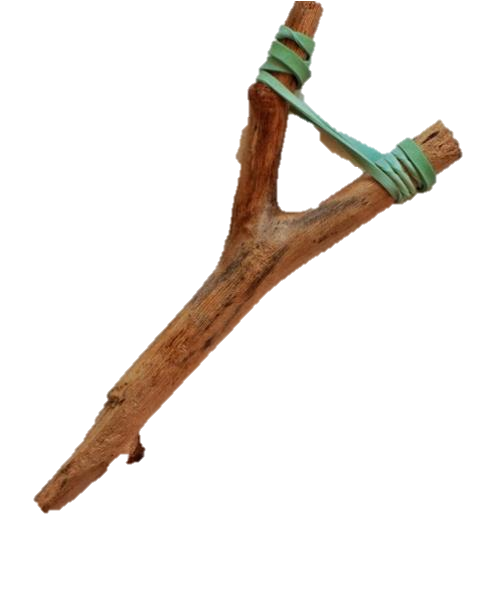 Share your feedback by:

Emailing - ellen.blackwood@primary-forest-school.co.uk
Find us Facebook or Instagram @PrimaryForestSchools
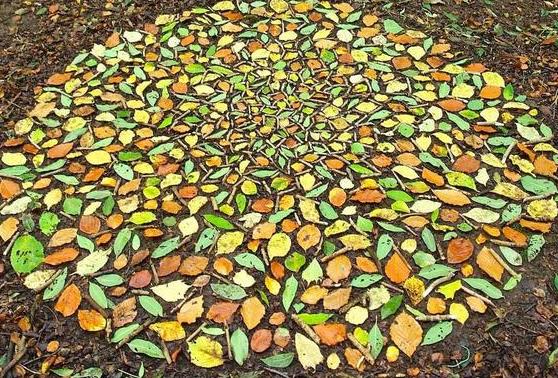